Планування особистої роботи менеджера
Лекція 2
2.1. Цільове планування роботи менеджера
Функція планування є вихідною в менеджменті. Пригадаємо, планування – це "спосіб, за допомогою якого керівник забезпечує єдину спрямованість зусиль усіх членів організації щодо досягнення її загальної мети". 
В основі планування діяльності покладені цілі. Також, цілі є орієнтиром для контролю та оцінювання результатів праці окремих співробітників, підрозділів та організації загалом. 
Цільове планування – це планування особистої праці менеджера залежно від встановлених цілей, які визначають кінцевий результат діяльності. Будь-яка діяльність повинна мати мету і здійснюватися за попередньо складеним планом. Як функція управління планування полягає у встановленні цілей і визначенні шляхів їхнього досягнення. 
Постановка цілі необхідна для свідомого проєктування дій для її реалізації. Цей процес має виконуватися постійно, оскільки з плином часу може з'ясуватися, що ті або інші параметри змінилися, що викликає необхідність корегування або зміни цілі. Саме в постановці цілей полягає основа діяльності підприємства і його успішне майбутнє. Вміння постановки цілей є ключовим у діяльності менеджера. Наявність усвідомленої цілі вимагає спрямування всієї діяльності на її досягнення, обумовлює вибір відповідних заходів, сприяє концентрації сил на важливих напрямах.
Цілі менеджера мають відповідати таким вимогам, що легко перевірити за правилом SMART, що є абревіатурою з перших літер перевірочних слів. До того ж у перекладі з англійської мови Smart означає розумний. Цілі мають бути: 
1) конкретними тобто чітко визначеними (specific); 
2) вимірюваними (measurable); 
3) досяжними (achievable); 
4) реальними (realistic); 
5) узгодженими в часі (time-bonded). 
На практиці конкретність і вимірюваність цілей пов'язані та є основою для контролю їхнього виконання. Наприклад, виконання мети "досягнення обсягу продажів 10 000 грн щомісячно до кінця року" легко перевірити на основі щомісячних звітів. Якщо динаміка продажів не відповідає меті, слід перевірити її реальність або вживати додаткових заходів збільшення продажів.
Реальність і можливість досягнення цілей також пов'язані поняття. Стосовно завдань організації цілі мають бути реальними за наявних ресурсів, рівня технології тощо) та відповідати можливостям працівника або менеджера. Нереальні цілі призводять до демотивації керівника та втрати ним орієнтира, що негативно позначається на діяльності організації. 
Нарешті, цілі повинні мати конкретний часовий горизонт, мають бути досягнуті в суворо встановлені терміни. Інакше цілі, що не мають певних термінів, не мають шансів бути досяжними, крім того, з плином часу доцільність виконання певних завдань може бути взагалі втрачена. 
Правилом SMART доцільно користуватись під час формулювання завдань підлеглим, а також перевірки завдань, що отримує менеджер для виконання. Якщо отримане завдання не має чітких орієнтирів (наприклад, дати підготовки інформаційних або рекламних матеріалів, про діяльність підрозділу), менеджер має їх встановити, з огляду на власний досвід та наявні ресурси (план проведення рекламних заходів, кваліфікація і вміння співробітників).
2.2. Методи планування особистої діяльності менеджера
Планування є процесом практичного втілення мети, ухвалення конкретних рішень, які забезпечують ефективність діяльності та розвиток організації. Важливою умовою раціонального використання робочого часу менеджера є планування особистої роботи. В особистому плані роботи менеджер має визначити [11]: 
- завдання, що стоять перед організацією; 
-питання, які потребують вирішення; 
- посадові особи, які готують необхідні інформаційні матеріали; 
- терміни виконання визначених питань.
Додатково необхідно сформулювати зміст завдань, які буде вирішувати менеджер особисто, встановити порядок виконання, координації зусиль і систему контролю.
У плані необхідно чітко встановити час роботи з документами, приймання відвідувачів, перебування у структурних підрозділах, участь у зборах акціонерів і трудового колективу, проведення нарад із підлеглими та ін. 
Розроблення такого плану має створювати нормальний ритм роботи апарату управління, забезпечити черговість виконання завдань, а також виділити час для творчої роботи, інноваційної діяльності, розвитку та підвищення своєї кваліфікації. 
Особистий план роботи менеджера залежно від терміну планування та горизонту цілей складається на різні терміни: 
довгостроковий – на рік, квартал; 
середньостроковий – на місяць; 
короткостроковий – на тиждень, день. 
У плані необхідно визначити строк виконання роботи і час, необхідний для цього. Роботи, що виконує менеджер особисто, поділяються на періодичні, що повторюються, і непередбачувані, які виникають раптово
Періодичні роботи повторюються щоденно, щотижнево, щомісячно у визначеному ритмі. Це такі види робіт : 
робота з документами; 
наради; 
приймання спеціалістів і працівників організації; 
приймання відвідувачів; 
робота у підрозділах. 
Час виконання періодичних робіт має визначатися точно. Ці роботи іноді називають "жорсткими", тому що вони жорстко фіксуються в тижневому плані, тобто встановлюється їхня періодичність і тривалість. 
Роботи, що повторюються, – це службові відрядження, навчання, наради і відвідування інших організацій. Витрати часу на виконання таких робіт також можуть бути точно визначені.
Роботи, що виникають раптово, є непередбачуваними, їх неможливо спланувати. Тому в плані необхідно передбачати резерв часу на їхнє виконання. Також зустрічі та наради слід планувати не "в стик" (тобто безпосередньо одна за одною), а з певним резервом. Якщо запланованого резерву буде недостатньо, то заплановані роботи залежно від їхньої пріоритетності слід перенести на інший час, скоротити час на їхнє виконання або доручити їхнє виконання відповідальному працівникові. 
Планування особистої роботи охоплює не тільки складання порядку робіт, а також визначення часу на їхнє виконання, строків їхнього початку і закінчення. Необхідно врахувати всі майбутні види робіт, порівняти необхідний для виконання роботи час із плановим фондом часу в загальному бюджеті робочого часу. 
Плани мають сенс лише за умови їхнього виконання. Тому після складання плану менеджер має проявити вміння і наполегливість у його реалізації та забезпечити необхідний контроль його здійснення іншими виконавцями.
Контроль виконання плану особистої роботи і завдань виконавцями має бути регулярним і послідовним. Завдяки цьому забезпечується ефективне використання робочого часу, підвищення якості управління організацією. Регулярно організований контроль привчає до дисциплінованості не тільки виконавців, а й самого менеджера. 
Оперативне планування особистої роботи менеджера здійснюється щотижня. Для полегшення оперативного планування менеджер розробляє графік робіт. У ньому встановлюється чіткий розпорядок робочого часу (дня, тижня). 
Робочі плани і графіки менеджера мають бути скоординованими з планами і графіками вищого керівництва. Також вони є базовими для розроблення планів менеджерів нижчих ланок управління та особистих планів підлеглих.
Розроблення плану особистої роботи менеджера містить сім етапів. 
Перший етап: складання переліку справ, які слід виконати протягом планового періоду. Це можуть бути завдання з перспективного переліку справ, не виконаних у минулому періоді, інші справи, завдання, які періодично виникають. Перелік робіт слід складати обов'язково у письмовій формі. Наприклад, у переліку справ на день відображають такі питання: проведення нарад, прийомів, робота з документацією, поїздки, контроль, телефонні переговори тощо. На цій стадії достатньо лише наближеного ранжування завдань, тобто розподілу їх за ступенем важливості або терміновості. 
Другий етап: визначення витрат часу, необхідного для виконання кожного виду роботи. Це дуже відповідальний етап, оскільки керівнику далеко не завжди можна заздалегідь передбачити, скільки часу потребує та чи інша робота. Для оцінювання тривалості слід виходити зі складності та незвичайності вирішуваних завдань, досвіду і професіоналізму керівника, кваліфікації управлінського персоналу та інших факторів. Разом з тим, тривалість певних управлінських дій можна оцінювати досить точно. Зокрема, доцільно заздалегідь регламентувати тривалість прийому відвідувачів з особистих питань, нарад тощо.
Оцінка витрат часу може бути приблизною, тому потребуватиме коригування їх у ході реалізації завдань. Але в будь-якому разі, встановлення тривалості робіт дисциплінує керівника, вимагає від нього виконати завдання у встановлені терміни. Відомим є спостереження, що будь-яка робота забирає весь виділений для неї час [98]. 
Третій етап: планування резервів часу для непередбачених справ. Робочий час керівника слід розподіляти за правилом "60-20-20", що означає групування справ на три блоки [25]:
 1) заплановані справи – 60 % (тобто, якщо виходити із 8-годинного робочого дня, запланована активність не має перевищувати 5 – 6 годин); 
2) резерв часу на непередбачені роботи – 20 %; 
3) резерв часу на творчу діяльність керівника – 20 %. 
Отже, співвідношення між часом на заплановані роботи і резервом має приблизно становити 60:40. Також слід враховувати, що розподіл часу за видами робіт залежить від позиції менеджера в ієрархії управління організації. Зокрема, підвищення менеджера в структурі управління вимагає зменшення часу, що витрачається на управління основною діяльністю, і збільшення – на адміністративну, організаційну роботу, представницькі функції, розв'язання соціальних проблем [53].
Безумовно, планування особистого часу менеджера необхідно починати з розроблення певного індивідуального режиму, якого слід дотримуватися, вносити необхідні уточнення і поступово перетворювати на постійну норму. Розподіляючи час на творчі завдання, слід використовувати знання про індивідуальні періоди найвищої продуктивності [74]. Відомо, що протягом доби у кожної людини є два підйоми продуктивності (з максимумами приблизно о 12 та 16 годинах), за якими відбувається спад активності. 
Четвертий етап: визначення фонду робочого часу планового періоду. Як було з'ясовано на попередньому етапі, слід виходити з 5 – 6 годин на день. Отже, якщо в тижневому плані 5-денного робочого тижня загальний фонд робочого часу становитиме 40 годин, а для вирішення планових завдань слід використовувати не більше 30 годин.
П'ятий етап: порівняння розрахованих на другому етапі витрат часу на виконання планових робіт із фондом робочого часу. Найімовірніше необхідні планові витрати часу перевищуватимуть фонд планового періоду. В такому випадку необхідно переглянути перелік запланованих робіт, здійснити їхнє ранжування з погляду важливості й невідкладності та вилучити другорядні роботи. Якщо справи не є невідкладними, їх слід перенести на інший період. Роботи, виконання яких можна делегувати підлеглим, неодмінно мають бути делегованими. 
Шостий етап: складання плану власної роботи до виконання. Рекомендується використовувати відповідні ділові щоденники, в які вносять завдання, необхідні дії, номери телефонів, адреси та іншу супровідну інформацію. Залежно від сфери діяльності слід обирати щоденники з необхідною довідковою інформацією (святкові та вихідні дні у різних країнах, телефонні коди міст і країн, базові умови постачань, загальновживані скорочення у діловій кореспонденції тощо).
Сьомий етап: корегування плану. За необхідності у план вносять зміни і доповнення відповідно до ситуації. Якщо в процесі реалізації тих або інших завдань виникли ускладнення, з'явилася необхідність вирішити непередбачені справи, менеджер має змогу гнучко адаптувати план до нових умов завдяки встановленим резервам часу.
Для ефективного планування власної роботи недостатньо мати перелік робіт. Необхідно знати і їхню фактичну тривалість. Із цією метою слід регулярно проводити спеціальні спостереження, вивчати власні витрати часу протягом робочого дня. Водночас слід проводити облік усіх робіт, щоб отримати повну картину навантаження менеджера. Способи і форми такого обліку залежать від його цілей. Зокрема, для вдосконалення організації праці менеджера доцільно проводити самофотографування як робочого, так і вільного часу. Хоча проведення спостереження дисциплінують виконавця, само собою облік нічого не вартий без систематичного аналізу. Під час використання електронних засобів фіксації часу, наприклад, програм-трекерів (від англ. tracker – той, що відстежує), можна не тільки відслідкувати витрати часу, працюючи за комп'ютером, а також провести попереднє групування цих витрат (за проєктами, переглянутими інтернетсторінками, окремими роботами). Найбільш поширеною програмою фіксації часу, особливо зручною для роботи в команді є Toggl [114]. Залежно від специфіки діяльності, умов роботи та поставлених завдань існують різні програми обліку часу [100].
Ці спостереження дозволяють оцінити рівень організації часу керівника. Аналіз проводиться шляхом порівняння фактичних витрат часу на кожний вид робіт із середніми витратами інших керівників того самого рівня. 
Також можна орієнтуватися на дані з довідкової і наукової літератури. За дослідженнями Л. І. Скібіцької [53] розподіл витрат загального обсягу робочого часу менеджера виглядає таким чином:
 на особисті стосунки витрачається до 76 % часу, зокрема: 
наради, збори, прийом відвідувачів (бесіди) – 23,5 %; 
службові поїздки (ділові зустрічі) – 23,5 %; 
контроль за роботою об'єктів управління та відвідання робочих місць – 23,5 %; 
телефонні розмови – 6,5 %. 
Інші витрати часу менеджера складають [53]: 
робота з документами – до 13,5 %; 
підготовка й організація роботи – 5 %; 
особисті потреби та відпочинок – 2 %;
 втрати робочого часу – 3,5 %.
Характерною особливістю управлінської діяльності є те, що обсяг функцій, покладених на керівника, значно перевищує його фізичні можливості та фонд наявного часу. Вирішити це протиріччя можна тільки завдяки постійного визначення пріоритетності справ. Якщо менеджер намагатиметься виконати весь обсяг роботи самостійно, він розпорошуватиме свої сили на безліч окремих, часом, не суттєвих справ. Наприкінці напруженого робочого дня такі менеджери підсумовують, що виконана велика кількість дрібних справ, але важливі справи залишилися незавершеними або взагалі не виконувалися, оскільки для цього не було виділено відповідного часу та ресурсів. Досвід успішних менеджерів свідчить, що, встигаючи виконувати під час робочого дня безліч справ, вони обов'язково планують певний час для виконання одного завдання з найвищим пріоритетом [80]. Тому після формування переліку завдань необхідно ухвалити однозначні рішення щодо першочерговості справ, формування відповідного порядку за пріоритетами та беззаперечне його дотримання.
Важливим умінням менеджера є встановлення пріоритетності завдань відповідно до цінностей організацій і обов'язків у компанії. 
Встановлення пріоритетів дозволяє: працювати тільки над дійсно важливими і необхідними завданнями; сконцентровувати зусилля на виконанні тільки одного завдання; відмовитися від справ, які можна делегувати іншим виконавцям; не залишати незавершеними посильні завдання. 
Встановлення пріоритетів сприяє дотриманню певних термінів, мотивації керівника і його підлеглих, загальних правил колективної роботи та на цій основі зменшує ймовірність виникнення конфліктів і стресів. 
Для визначення першочерговості можна застосовувати такі інструменти тайм-менеджменту: принцип Паретто, матриця Ейзенхауера та метод АБВ-аналізу.
Принцип Паретто відомий також як принцип 80/20, отримав назву на честь економіста та соціолога Вільфредо Паретто, який дослідив у 1897 році структуру доходів італійських домогосподарств і з'ясував, що 80 % доходів належить до 20 % домогосподарств [98]. У загальному вигляді принцип полягає в тому, що всередині певної множини окремі малі частини виявляють набагато більшу значущість, порівняно з їхньою питомою вагою в цій множині [71]. Цей принцип може бути проілюстрованим фактами з господарської діяльності підприємств. Зокрема, за даними інвентаризацій, 20 % запасів сировини або товарів складають 80 % його вартості; 20 % клієнтів забезпечують 80 % виручки, 20 % помилок зумовлюють 80 % втрат, і навпаки [48; 98]. 
У діяльності менеджера принцип Паретто проявляється у тому, що в процесі 20 % трудовитрат на дійсно важливі проблеми забезпечують 80 % результату, а на решту робіт, що витрачаються на другорядні проблеми, припадає тільки 20 % результату [1; 26; 72; 89].
Матриця Ейзенхауера (метод, запропонований президентом США Д. Ейзенхауером) передбачає групування всіх завдань у двовимірній матриці відповідно до їхньої важливості та терміновості (невідкладності) за чотирма блоками А, В, С і D (рис. 2.1). Також кожен блок має відповідні рекомендації щодо виконання цих справ, які для наочності позначаються словами англійської мови, що починаються з літери D: Do – Decide – Delegate – Delete ("Виконуйте негайно – Вирішуйте, коли виконувати – Делегуйте – Відкидайте») [4; 89].
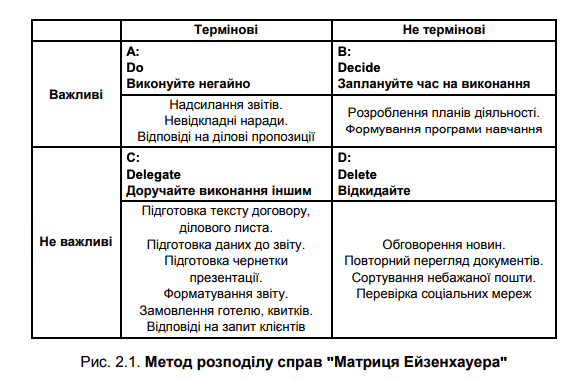 Категорія А: найважливіші справи, які необхідно виконувати негайно. Це критична діяльність нерідко пов'язана зі стресами, оскільки не виконання цих справ може призвести до порушення умов контрактів, ділової репутації, втрати клієнтів. 
Категорія B: найважливіші справи, але не термінові. Це найбільш комфортна з позиції використання часу категорія справ. Саме в цій категорії мають бути такі завдання, як планування, навчання, розвиток.
Категорія С: менш важливі, але термінові справи. Менш важливі – означає, що ці справи не просто можуть, а мають бути делеговані, тобто передані на виконання іншим співробітникам. Саме завдяки делегуванню таких справ менеджер має можливість зосередитися на найважливіших справах категорії В. 
Категорія D: неважливі та не термінові справи. Бажано взагалі уникати таких завдань, виконання яких не наближає менеджера до виконання цілей. Пошук шляхів зменшення часу на ці справи також дозволяє вивільнити час для найбільш продуктивних справ категорії В.
Найчастіше термінові справи (наприклад, дзвінки) здаються важливими, тому важливо перевіряти, чи дійсно вони є такими. За словами автора моделі Дуайта Ейзенхауера "те, що важливе, рідко буває терміновим, а невідкладне рідко є важливим" [26].
За спостереженням Стівена Кові, секрет успіху відомих особистостей полягає в тому, що вони концентруються на діяльності в категорії B (важливі справи), не надаючи багато часу невідкладним, але маловагомим справам категорії С [34]. 
Матрицю доцільно використовувати також для аналізу фактичних витрат часу.
Метод АБВ-аналізу застосовується для встановлення пріоритетів і полягає в сортуванні справ за трьома категоріями. 
Категорія А: найважливіші завдання становлять приблизно 15 % усієї кількості завдань, але важливість цих справ для досягнення мети становить приблизно 65 %. Завдання категорії А обов'язково мають бути виконані особисто керівником. 
Категорія Б: важливі завдання становлять в середньому 20 % загальної кількості та дають внесок 20 % у досягнення цілей. На завдання категорії Б слід виділяти не більше 20 % запланованого часу. Якщо для їхнього виконання потрібно більше часу, слід делегувати ці завдання підлеглим. 
Категорія В: неважливі та поточні ("рутинні") завдання (категорії В) становлять 65 % від загальної кількості завдань, але додають лише 15 % у досягненні цілей. За можливістю виконання таких завдання мають бути повністю делеговані
Планування власної роботи вимагає від менеджера випрацювання відповідної звички. Для складання плану на початковому етапі слід виділяти наприкінці робочого дня 15 – 20 хвилин, тобто виділити додатковий час на планування. Проте це можна порівняти з інвестуванням часу в розвиток навичок менеджера, оскільки переваги планування особистої праці набагато перевищуватимуть ці витрати. Зокрема, завчасне складання плану на наступний день дозволяє чітко уявити завдання, раціонально впорядкувати роботу протягом дня, концентрувати увагу на найважливіших завданнях, самодисциплінуватися під час виконання завдань, отримати відчуття успіху в кінці робочого дня, підвищити задоволеність і мотивацію та загалом сприяти зростанню ефективності праці. У подальшому сформована звичка дозволить скоротити час, необхідний для планування наступного дня. Підбиття результатів виконання завдань і складання плану на наступний день є основою для формування завдань підлеглим і корегування делегованих справ, тобто оптимального розподілу завдань в організації.
2.3. Розподіл і кооперація управлінської діяльності
Під розподілом праці в загальному визначенні розуміють відособленість (розмежування) діяльності людей у процесі спільної праці. 
Кооперація праці – це об'єднання людей для планомірної та спільної участі в одному або в різних, але пов'язаних між собою процесах праці. Завданням кооперації є узгодження дії окремих працівників або груп робітників, що виконують різні трудові функції. 
Отже, розподіл і кооперація праці тісно пов'язані між собою. 
Розподіл управлінської праці – це відокремлення деяких трудових процесів (робіт) для підвищення продуктивності праці. На підприємствах застосовуються три основні види розподілу праці: 
технологічний; 
функціональний; 
професійно-кваліфікаційний. 
За технологічного розподілу відбувається розподіл виробничого процесу за стадіями, фазами, видами робіт і операціями, визначальним фактором якого є технологічний процес.
За функціонального розподілу праці весь комплекс робіт розмежовується залежно від ролі та місця різних груп працівників у виробничому процесі. За цим видом промислово-виробничий персонал підприємства поділяється на робітників, службовців, інженерно-технічних працівників, менеджерів, молодший обслуговчий персонал, охорону, учнів тощо. 
Професійно-кваліфікаційний розподіл праці означає розподіл працівників за професіями (спеціальностями), і за кожною з них – за групами складності праці (розрядами, категоріями тощо). У сукупності вказані види розподілу використовуються для класифікації працівників, що займаються управлінською працею. 
Розподіл управлінської праці – це відокремлення деяких трудових процесів (робіт) для підвищення продуктивності праці [11]. Основні види розподілу управлінської праці та їхню сутність подано в табл. 2.1 [71].
Розподіл праці в системі керівництва слід виконувати у такій послідовності:
 1) розподіл праці за функціями управління і створення раціональної структури апарату управління;
 2) розмежування посадових обов'язків працівників у межах підрозділу.
Головним завданням менеджера є розставлення "правильних" людей, тобто відповідних виконавців, на "правильні" посади, на яких працівники матимуть можливість повністю розкрити свої таланти. Сутність управління становить діяльність із координування роботи інших людей. 
Вертикальний розподіл управлінської праці містить: 
загальне керівництво – розроблення і реалізація головних, перспективних напрямів діяльності підприємства; 
технологічне керівництво – розроблення і впровадження прогресивних технологій (раціоналізація виробничих процесів на основі впровадження сучасних методів управління, комплексної механізації й автоматизації виробництва); 
економічне керівництво – стратегічне і тактичне планування, аналіз економічної діяльності підприємства та забезпечення його рентабельної роботи; 
оперативне управління – складання та доведення до робочих груп і окремих виконавців оперативних планів, розставлення виконавців за робочими місцями, їхнє інструктування, організація систематичного контролю; 
управління персоналом – підбір, розставлення і розвиток трудових ресурсів підприємства
Управлінський персонал поділяють на керівників, спеціалістів (фахівців), технічних виконавців (службовців). Такий розподіл визначається виконуваними функціями та ролями кожної групи в структурі управління підприємства. 
Керівники (директори підприємств, начальники цехів, керівники відділів, секторів, дільниць, майстри) здійснюють відбір і розстановку кадрів, координацію роботи підрозділів всередині організації та працівників підрозділів, забезпечують злагоджену й ефективну роботу колективів, організацію виробництва й праці, отримання стабільних прибутків. Керівник – це працівник, який очолює підприємство або його структурний підрозділ, наділений необхідними повноваженнями для ухвалення рішень і несе всю повноту відповідальності за результати роботи очолюваного ним колективу [71]. 
Завдання керівників: організація підготовки управлінських рішень, ухвалення управлінських рішень, контроль їхнього виконання. 
Спеціалісти (інженери, техніки, маркетологи, фінансисти, економісти, проєктанти, спеціалісти з управління персоналом, юрисконсульти тощо) розробляють і впроваджують у виробництво нові види продукції, технологічні процеси, технічні й економічні нормативи, форми та методи організації виробництва і праці та забезпечують матеріалами, оснащенням, ремонтним та іншим обслуговуванням; проводять аналіз показників діяльності підприємства, опрацьовують і здійснюють заходи з їхнього поліпшення [71]. Спеціалісти (фахівці) – це працівники, які виконують певні визначені функції управління. 
Завдання спеціалістів: аналіз інформації, підготовка звітів та обґрунтування варіантів рішень для керівників відповідно до розпорядчих документів (наказів, розпоряджень, техніко-технологічних нормативів, організаційних регламентів, кваліфікаційних вимог). У діяльності спеціалістів переважають логічні операції, що, разом з тим, не виключають творчості
Технічні виконавці (обліковці, секретарі, друкарки, оператори ЕОМ, архіваріуси тощо) здійснюють опрацювання і передачу первинної інформації, підготовку й оформлення документів, необхідних для виконання функцій управління [71]. Технічні виконавці (службовці) – це працівники, які обслуговують діяльність фахівців і керівників. 
Завдання технічних виконавців – це виконання інформаційно-технічні операцій, що дозволяє звільнити керівників і спеціалістів (фахівців) від рутинної роботи й забезпечити їх необхідною інформацією.
Розподіл функції керівника здійснюється, здебільшого, тільки між безпосередньо підлеглими йому особами. 
Керівнику підприємства безпосередньо підпорядковуються: його заступники за об'єктами і напрямами діяльності; керівники структурних підрозділів; окремі працівники (референти, секретарі, помічники тощо); керівники неформальних і тимчасових груп, які створюються на період вирішення певного завдання, розроблення проєкту тощо; голови комісій, які створюються керівником для аналізу певних питань. 
Керівник і його заступники складають загальне керівництво компанії. Розподіл компетенції між членами загального керівництва виконується на основі функціонально-структурного підходу. Відповідно до такого підходу заступник, підпорядкований директору, під час виконання функцій загального керівництва, одночасно є керівником безпосередньо підпорядкованих йому структурних підрозділів. Також заступник несе персональну відповідальність у межах дорученої йому сфери діяльності компанії за певну роботу, яку під його керівництвом виконують підпорядковані підрозділи. 
Кількість функцій або підрозділів, які закріплюють за керівником, залежить від декількох факторів, зокрема:
 загального обсягу робіт; 
напрямів діяльності; 
кількості підлеглих (підрозділів), якими ефективно може управляти керівник; 
традицій, що склалися, тощо.
Точно визначити раціональні межі завантаженості керівника складно. Вони багато в чому залежать від індивідуальних здібностей. Загально прийнятою є норма управління за правилом "7+/-2", тобто від п'яти до дев'яти осіб.
Організація взаємодії – це процес створення структури управління підприємством, яка дає можливість персоналу об'єднати свої зусилля для досягнення певних цілей [53]. 
Організація як функція менеджменту передбачає розподіл завдань між керівництвом підприємства, окремими підрозділами або працівниками і встановлення взаємодії між ними.
 Виділяють два основних елементи в організації управління, які є взаємопов'язаними та взаємозумовленими: 
1) організація взаємодії та розподіл повноважень; 
2) побудова організаційних структур управління підприємством. 
Управлінські функції реалізуються персоналом фірми, підприємства, організації, шляхом створення відділів, підрозділів, служб, бюро, цехів та формування структури апарату управління. 
Структура апарату управління – це склад і взаємозв'язок органів управління, що складають певну єдність ступенів і ланок управління. 
Функції апарату управління – це особливий вид діяльності управлінських працівників, які забезпечують виконання поставлених перед колективом підприємства завдань [71].
Повноваження – це обмежене право використовувати ресурси організації та спрямовувати зусилля її працівників на виконання встановлених завдань. 
Розрізняють лінійні й функціональні повноваження. 
Лінійні повноваження: 
передаються безпосередньо до підлеглого і далі до інших підлеглих; 
делегування лінійних повноважень створює ієрархію рівнів управління підприємством; 
дають узаконену владу. 
Функціональні повноваження: делегуються менеджером вищого рівня управління, який управляє певною функцією менеджменту, менеджеру нижчого рівня управління, відповідального за аналогічну функцію. Засобом встановлення відносин між рівнями повноважень і формальних відносин в організації є делегування.
Делегування повноважень полягає у передачі керівником окремим своїм підлеглим частини відповідних повноважень і функціональної відповідальності, які стосуються виконання тих чи інших завдань.
 Менеджер надає право безпосередньо підлеглим йому особам самостійно здійснювати певні дії або ухвалювати відповідні рішення. 
Відповідальність – це зобов'язання виконувати поставлені завдання і забезпечувати їхнє належне виконання. 
Зобов'язання – це очікуване від індивіда виконання конкретних вимог згідно з посадою, яку він обіймає.
Повноту відповідальності перед вищим керівництвом несе менеджер, незалежно від того, кому і які функції він делегував. Тобто менеджер є відповідальним за рішення та дії, які реалізували особи, яким були делеговані повноваження. 
Зі свого боку особи, яким були делеговані завдання, несуть відповідальність перед менеджером. Уміння делегування є однією із ключових навичок менеджера, що дозволяє йому вивільнити час для роботи над стратегічними завданнями та забезпечити кар'єрне зростання [21].
Делегуванню підлягають не всі обов'язки і права, а лише та їхня частина, яка не є винятковою прерогативою керівника вищої ланки. Зокрема, не підлягають делегуванню видання наказів, підписання звітних документів. Деякі права й обов'язки не можуть бути делеговані іншим особам і органам управління відповідно до чинного законодавства. 
Під час делегування повноважень має посилюватися контроль виконання та його централізація. Чим більша частина прав і обов'язків делегується іншим особам, тим більш повним, достовірним і своєчасним має бути звітування про хід виконання цими особами покладених на них обов'язків і використання наданих їм прав. Системою контролю має бути встановлене регулярне й оперативне інформування.
Під час делегування має бути витриманий баланс між делегованими до виконання обов'язками та обсягом прав, наданих підлеглому працівнику. Перевищення обсягу обов'язків над обсягом права працівника, унеможливлює їхнє виконання. Перевищення обсягу прав над обсягом обов'язків створює загрозу безвідповідальності, безконтрольності та може призвести до зловживань.
Делегування є доцільним і необхідним у таких ситуаціях: 
1) менеджеру не має можливості розв'язати проблему самостійно через зайнятість; 
2) менеджер впевнений, що підлеглий може виконати певне завдання краще за нього; 
3) менеджер намагається сприяти зростанню професійної майстерності та кваліфікації підлеглих;
 4) менеджеру необхідно вивільнити час для вирішення більш важливих завдань. 
Перевагами реалізації делегування повноважень є:
 підвищення оперативності та якості управлінських рішень, за рахунок того, що їх ухвалюють працівники, які безпосередньо стикаються з джерелом проблем; 
розвиток у підлеглих ініціативи і бажання самостійно працювати та брати участь у творчій діяльності;
 керівник отримує можливість зосередитися на найважливіших завданнях і розвитку (завдяки звільненню від виконання другорядних); 
розширення обсягу функцій і завдань, які виконує організація.
Причини, з яких керівники відмовляються делегувати повноваження, а підлеглі ухиляються від відповідальності, були досліджені Полом Ньюменом [71]. 
1. Помилкова думка, що сам керівник цю роботу зробить краще. Це означатиме, що він і має її зробити замість підлеглого. Помилка полягає в тому, що виконання завдання керівником відволікає його від виконання прямих обов'язків, а також гальмує розвиток кваліфікації підлеглих. 
2. Відсутність довіри до підлеглих. Унаслідок підлеглі втрачають ініціативу та впевненість, і в подальшому, виконуючи свої обов'язки, будуть постійно перестраховуватися і задавати все більше запитань. 
3. Побоювання ризику. Відповідальність за роботу підлеглих може викликати у керівників страх щодо невиконання делегованого завдання. 
4. Відсутність здібностей управляти, розподіляти обов'язки між підлеглими. Унаслідок керівники надають перевагу поточним справам, що унеможливлює роботу над перспективними завданнями організації. 
5. Відсутність систематичного контролю. Керівник разом із делегуванням додаткових повноважень має створити ефективну систему контролю та отримання інформації щодо виконання делегованих завдань.
Підлеглі, зі свого боку, уникають додаткових повноважень та відповідальності з таких причин [64]: 
1. Підлеглий має звичку та вважає, що легше і безпечніше звернутися до керівника із запитом: "Що робити?" і "Як робити?" легше, ніж самостійно вирішувати проблему. 
2. Підлеглий остерігається критики за можливі помилки. Виконання делегованих завдань вимагають діяти за новим порядком, що може призвести до помилкових кроків, тому підлеглий уникатиме додаткової відповідальності та розширення повноважень. 
3. Підлеглий не має достатньої інформації та ресурсів для успішного виконання завдання. 
4. Підлеглий не має впевненості у своїх знаннях і вміннях. 
5. Підлеглий вважає, що він не має часу для виконання додаткових завдань. 
6. Додаткова відповідальність не супроводжується відповідним додатковим стимулюванням, тому не викликає зацікавлення у підлеглих.
 Робота підлеглого, який отримав додаткові повноваження, має оцінюватися об'єктивно. Помилки, що є неминучими особливо на початкових етапах самостійної роботи, мають бути виважено проаналізовані з позиції недосконалості реалізації делегування. Зокрема, повторення помилок може сигналізувати про неналежно організовану систему контролю та інформування про хід виконання робіт і розвитку ситуації.